METODOLOGI PENELITIAN KOMUNIKASI II (KUALITATIF)
Analisis Teks
(Analisis Isi Dan Analisis Framing)
KONTEN MATERI
PERSPEKTIF ANALISIS TEKS MEDIA
Contoh Pemberitaan dengan Perspektif Naturalistik dan Interpretatif
Foke: Di Angkot Pake Rok Mini, Bikin Gerah VIVAnews - Maraknya aksi kejahatan dalam angkutan perkotaan menjadi pelajaran penting bagi seluruh pihak. Utamanya, pemangku kepentingan. Menanggapi masalah itu, Pemerintah Provinsi DKI Jakarta bersama dengan Polda Metro Jaya akan membahas masalah keamanan angkutan perkotaan yang beberapa bulan terakhir mengalami peningkatan kriminalitas. Selain akan meningkatkan pelayanan keamanan bagi warga Ibukota, Gubernur DKI Jakarta Fauzi Bowo mengimbau masyarakat, khususnya wanita, untuk menjaga keamanan saat menggunakan jasa angkutan. "Bayangkan saja kalau orang naik mikrolet, orang duduk depannya pakai rok mini agak gerah juga kan. Kalau orang naik motor pakai celana pendek ketat lagi. Bayangin aja, itu yang ikut di belakangnya bisa goyang-goyang," kata Fauzi Bowo di Balaikota DKI Jakarta, Jumat, 16 September 2011.
TERSURAT (Ada
dalam Teks):
Narasumber berita:
Fauzi Bowo. Topik
berita: (a) Kasus
pemerkosaan di
angkot. (b) Himbauan
Foke agar
penumpang wanita
tidak memakai rok
mini
TERSIRAT (Tidak ada
dalam Teks):
Terjadinya
pemerkosaan di angkot
akibat kesalahan
wanita. Wanita (pakai
rok mini) memancing
terjadinya
pemerkosaan.
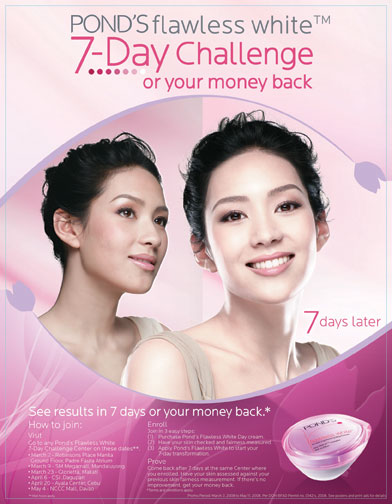 TERSURAT (Ada dalam Teks):
Gambar wanita, tulisan iklan
Ponds, tulisan “7Day
Challange or Your Money
Back” dsb.
TERSIRAT (laten, tidak ada
dalam teks iklan)
Kulit putih lebih baik dari kulit
hitam/ sawo matang.
Mempunyai kulit putih adalah
idaman bagi setiap wanita.
Mempunyai kulit putih bisa
membuat kegembiraan
(tersenyum) dsb.
APAKAH ISI MEDIA?
Isi merupakan refleksi dari kenyataan sosial dengan sedikit bahkan dengan tidak adanya distorsi.
Isi media  disebut dengan pendekatan  ,cermin‘ (the mirror approach) yang mengasumsikan bahwa apa yang dihasilkan oleh media ( isi media) adalah cerminan kenyataan atau realitas sosial yang ada di tengah masyarakatnya.
APAKAH TEKS ITU?
RAGAM ANALISIS TEKS MEDIA
ANALISIS ISI
ANALISIS ISI
Analisis isi adalah suatu teknik penelitian yang dilakukan secara objektif, sistematis dan deskripsi kuantitatif dari isi komunikasi yang tampak atau manifest (Barelson (1952:18).
Analisis Isi Kualitatif adalah cara untuk menganalisis sebuah teks secara sistematis, tidak hanya dari segi konten saja tetapi juga menganalisisnya secara lebih dalam arti ataupun inti dari teksi tersebut.
MEMBUAT LEMBAR KODING SHEET ANALISIS ISI
Membuat Koding Sheet
Mengisi Koding Sheet
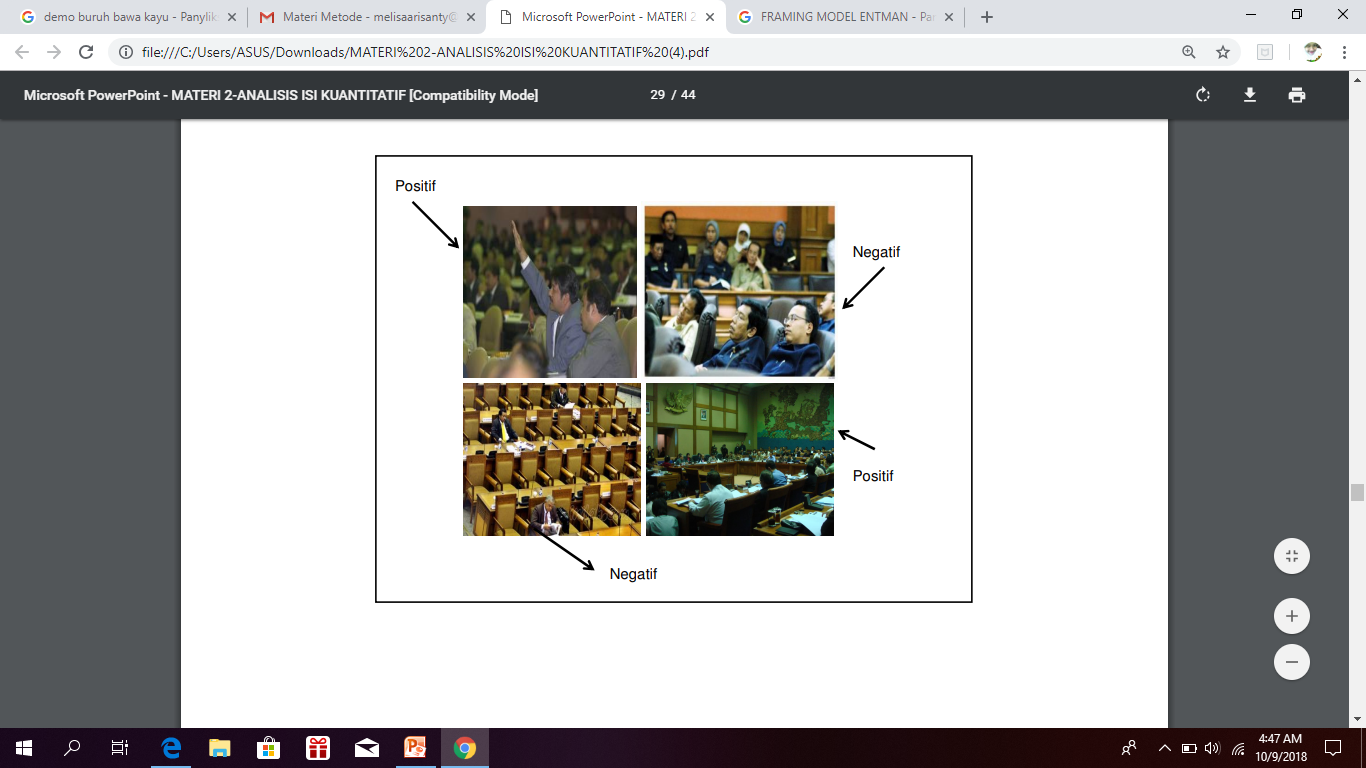 Misalnya kita ingin membuat penelitian mengenai bagaimana anggota Dewan Perwakilan Rakyat (DPR) ditampilkan dalam foto-foto. Di sini ada tiga kategori yang dipakai peneliti: positif, negatif dan netral. Agar koder mempunyai penafsiran yang sama, selain diberikan definisi yang jelas juga bisa diberikan identifikasi
atau ciri yang memudahkan koder dalam mengkategorikan foto.
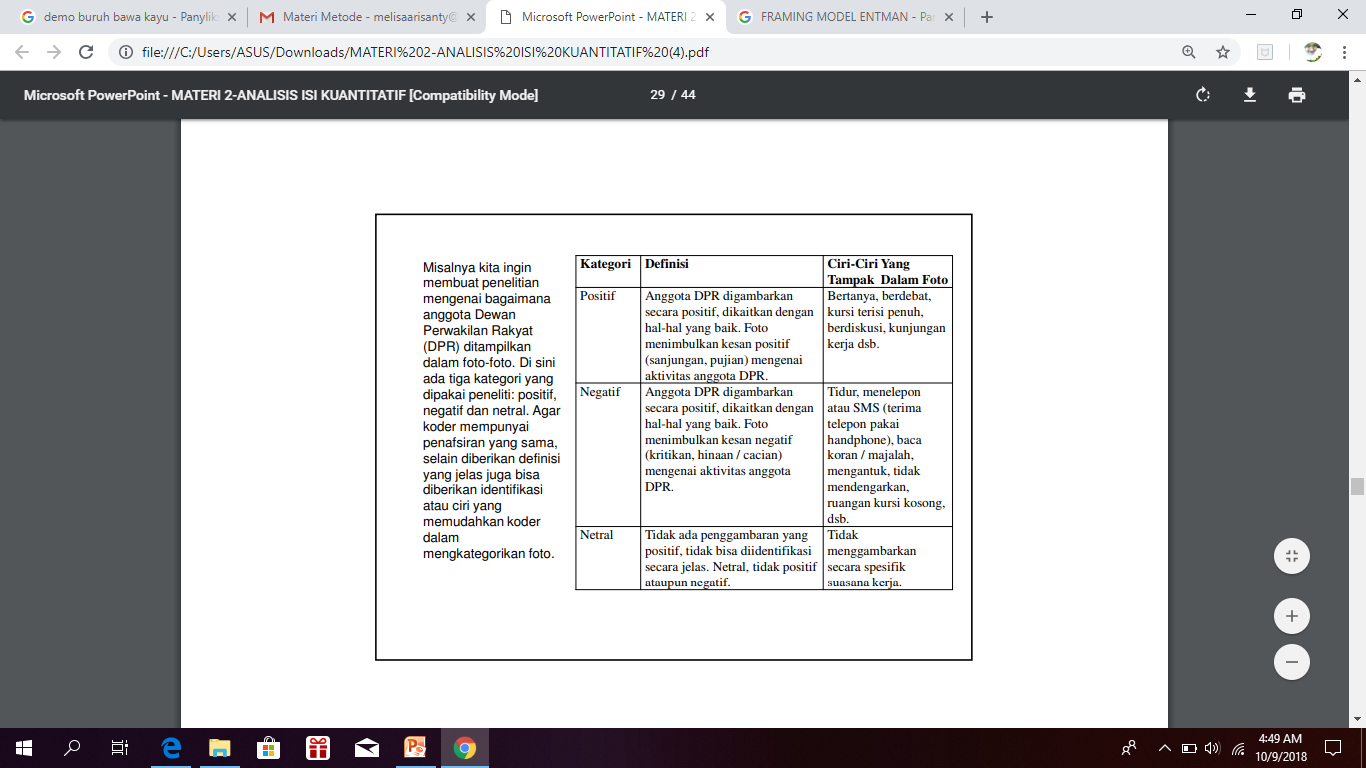 MEMBACA TONE BERITA DALAM ANALISIS ISI
Dalam menentukan tone (kecenderungan berita), perlu diperhatikan unit analisis apa yang dipakai oleh peneliti. Pilihan unit analisis akan menentukan teknik atau cara dalam menentukan kecenderungan berita.
Pro-kontra Rencana Kenaikan Harga BBM Antara, 11 Maret 2012.
Palembang (ANTARA News) - Rencana pemerintah pusat yang akan menaikkan harga bahan
bakar minyak (BBM) bersubsidi, mendapatkan tanggapan pro dan kontra warga Kota
Palembang, Sumatera Selatan. Menurut seorang dosen IAIN Raden Fatah Palembang, Nurmala Dewi, Kamis, dirinya tidak setuju jika harga dinaikkan. Menurut Dewi, harga belum seharusnya dinaikkan dalam tiga tahunke depan, karena kondisi ekonomi yang belum stabil. Selain itu, Dewi juga menilai bahwa kenaikan harga itu, akan mempengaruhi gaji pegawai negeri sipil (PNS). "Percuma saja nanti gaji kami naik tetapi harga juga ikut naik, harga barang-barang kebutuhan akan menjadi lebih tinggi" kata dia. Hal yang sama diungkapkan seorang pedagang di kawasan Benteng Kuto Besak (BKB), Palembang bahwa dirinya jelas tidak setuju jika naik, karena akan mempengaruhi harga kebutuhan pokok. "Nanti bagaimana kami akan berjualan lagi, jika harga barang ikut naik,"kata dia.

Hal berbeda diungkapkan Hadi yang juga dosen IAIN Raden Fatah Palembang, dirinya setuju jika pemerintah menaikkan harga. "Asal pemerintah tidak membatasi jumlah. Pembeli tidak sampai antre lama hanya untuk membeli," kata dia. Menurut dia kenaikan harga itu sudah semestinya dilakukan, tetapi hak rakyat juga untuk menikmati subsidi yang dikurangi jangan dilupakan. Sebelumnya, kalangan pengamat di Sumsel mengingatkan pemerintah agar berhati-hati dalam memutuskan kenaikan harga BBM saat ini, mengingat dampaknya yang bisa berpengaruh tidak saja secara ekonomi, tapi juga sosial, hankam dan politik. Kenaikan harga BBM itu, dipastikan pula akan memicu protes dari kalangan masyarakat dan para mahasiswa serta aktivis di negerini.